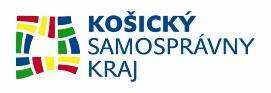 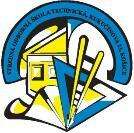 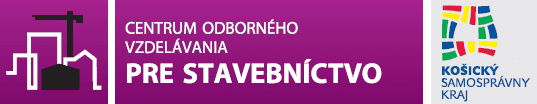 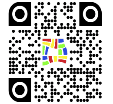 Sieť študijných a učebných odborov SOŠ technickej  na Kukučínovej 23 v Košiciach
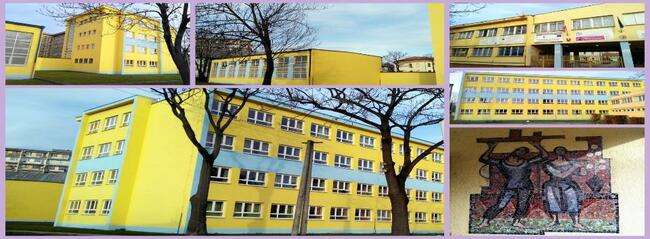 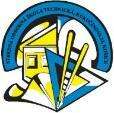 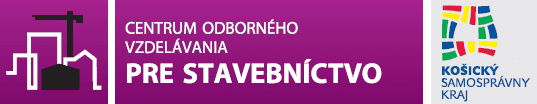 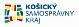 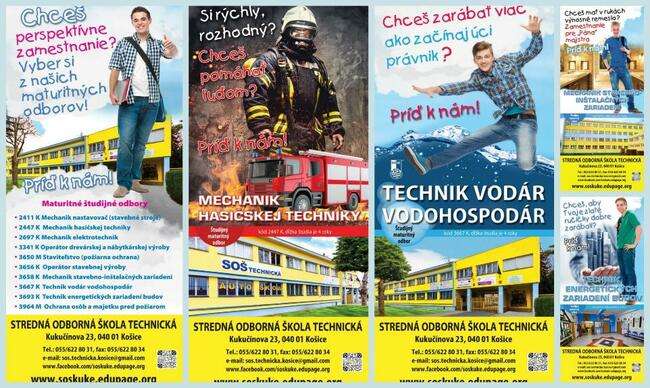 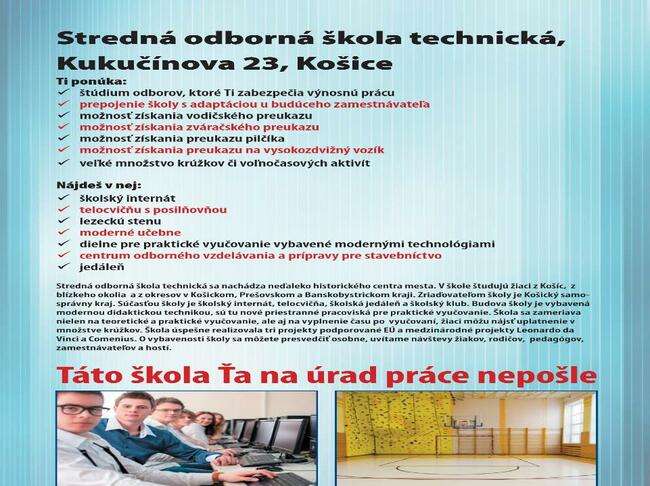 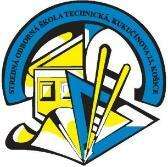 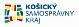 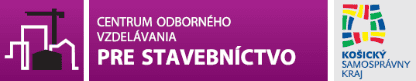 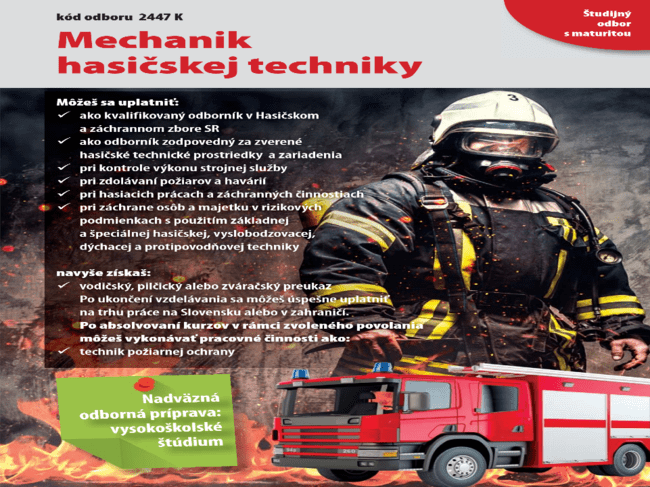 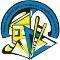 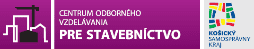 2447 KMechanikhasičskej techniky
a výučný list
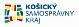 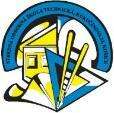 2447 KMechanikhasičskej techniky
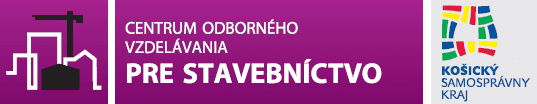 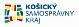 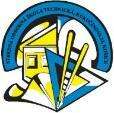 2447 KMechanikhasičskej techniky
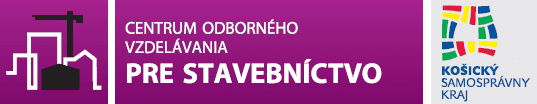 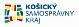 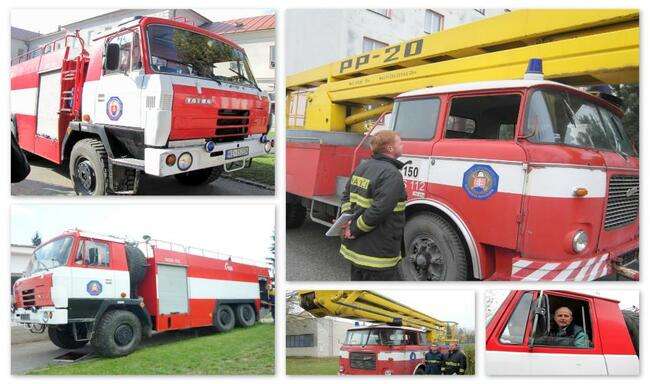 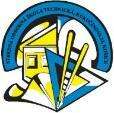 2447 KMechanikhasičskej techniky
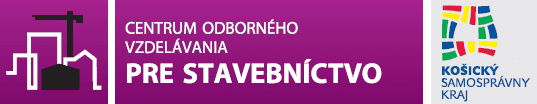 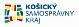 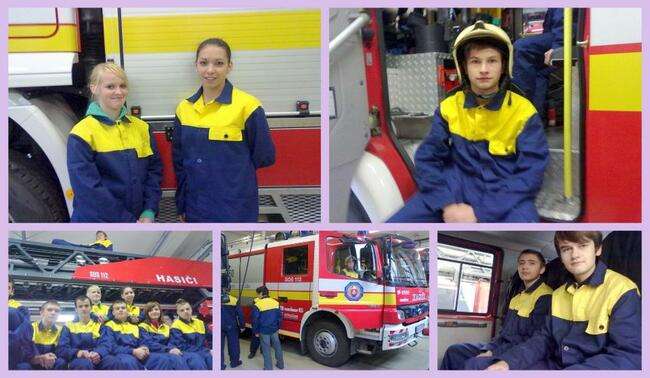 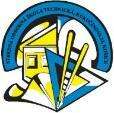 2447 KMechanikhasičskej techniky
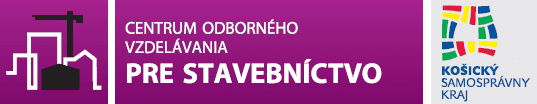 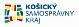 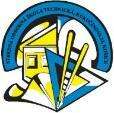 2447 KMechanikhasičskej techniky
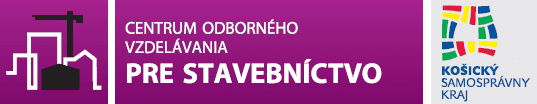 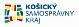 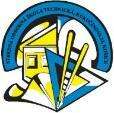 2447 KMechanikhasičskej techniky
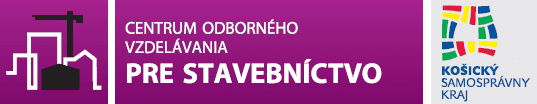 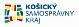 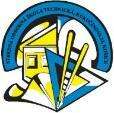 2447 KMechanikhasičskej techniky
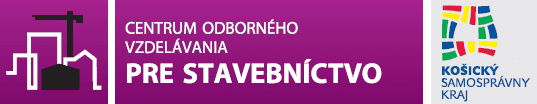 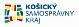 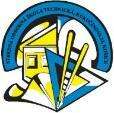 2411 KMechanik nastavovač(stavebné stroje)
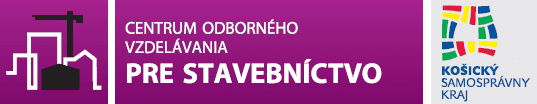 Vysvedčenie o maturitnej skúšky a výučný list
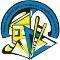 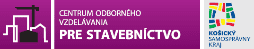 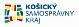 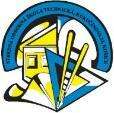 2411 KMechanik nastavovač(stavebné stroje)
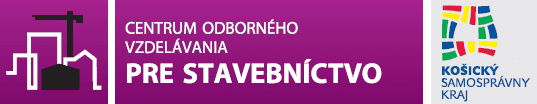 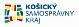 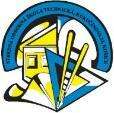 2411 KMechanik nastavovač(stavebné stroje)
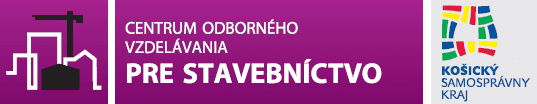 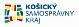 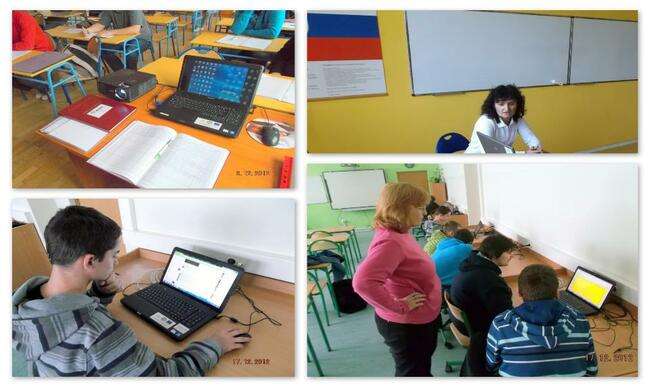 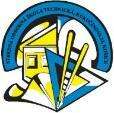 2411 KMechanik nastavovač(stavebné stroje)
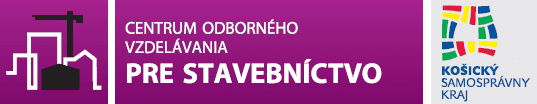 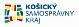 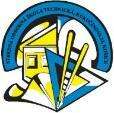 2411 KMechanik nastavovač(stavebné stroje)
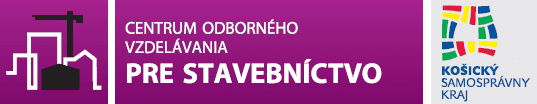 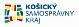 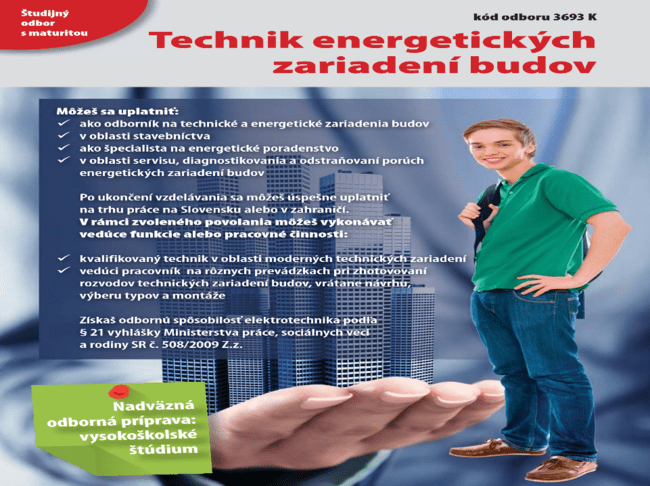 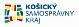 3693 KTechnik energetických budov
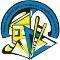 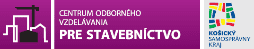 Vysvedčenie
o maturitnej
Skúške 
a výučný list
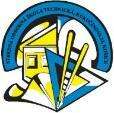 3693 KTechnik energetických zariadení budov
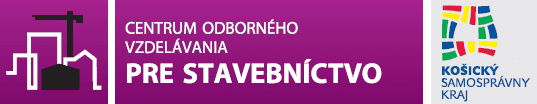 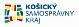 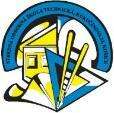 3693 KTechnik energetických zariadení budov
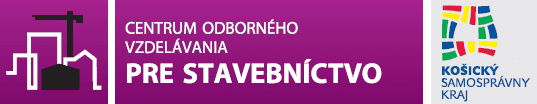 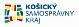 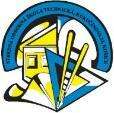 3693 KTechnikenergetických zariadení budov
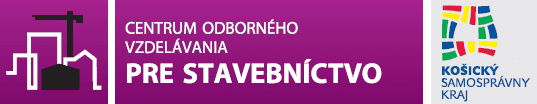 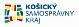 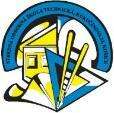 3693 KTechnikenergetickýchzariadení budov
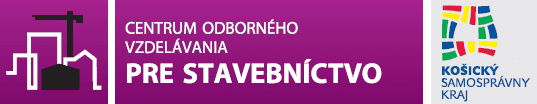 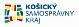 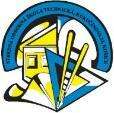 3693 KTechnikenergetickýchzariadení budov
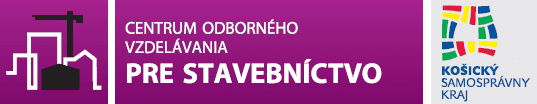 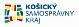 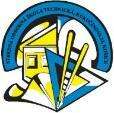 3693 KTechnikenergetickýchzariadení budov
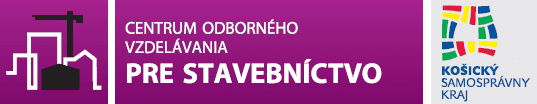 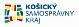 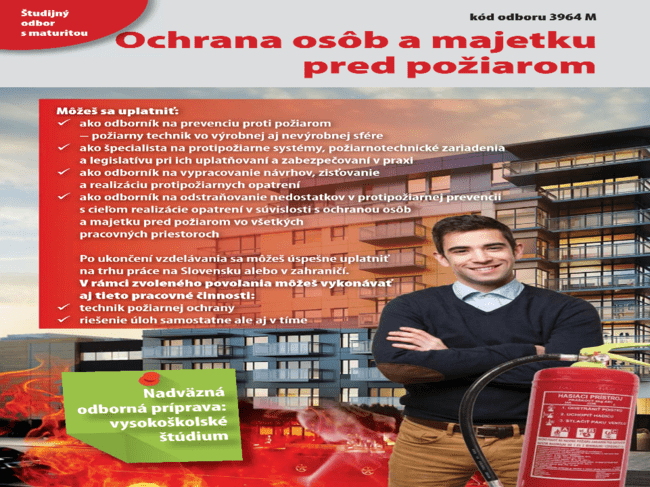 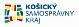 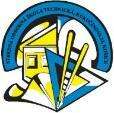 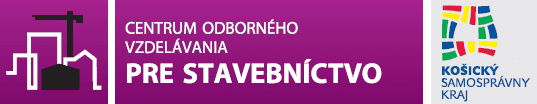 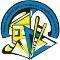 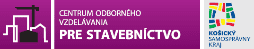 Vysvedčenie o maturitnej skúške
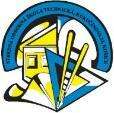 3964 MOchrana osôba majetku pred požiarom
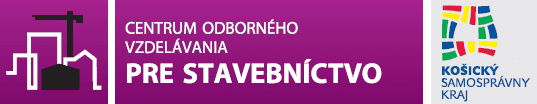 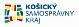 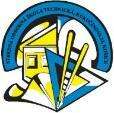 3964 MOchrana osôba majetku pred požiaom
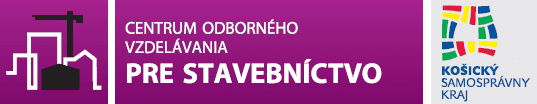 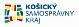 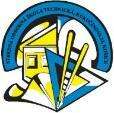 3964 MOchrana osôba majetkupred požiarom
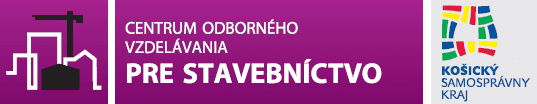 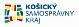 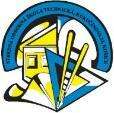 3964 MOchrana osôb a majetkupred požiarom
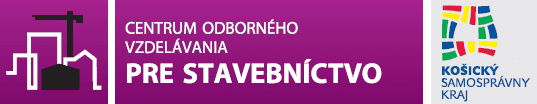 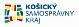 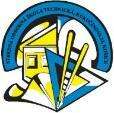 3964 MOchrana osôba majetkupred požiarom
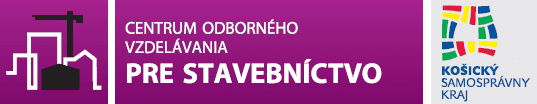 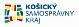 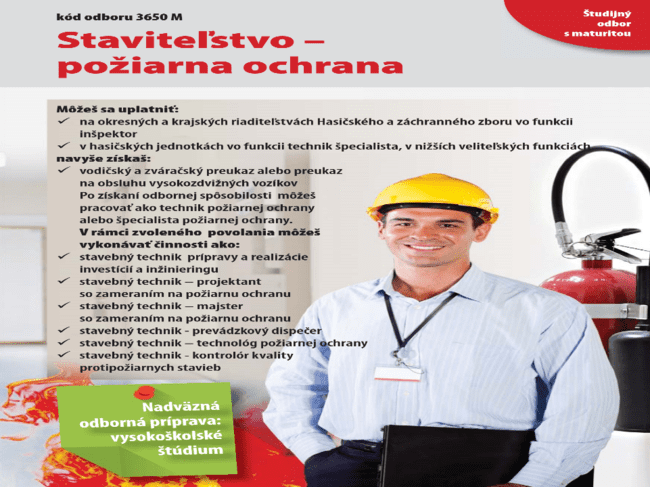 Vysvedčenie o maturitnej skúške
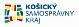 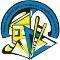 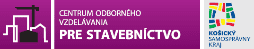 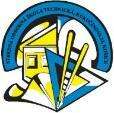 3650 MStaviteľstvo(požiarna ochrana)
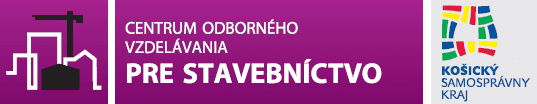 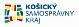 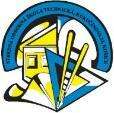 3650 MStaviteľstvo(požiarna ochrana)
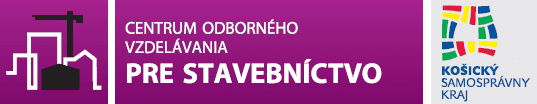 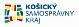 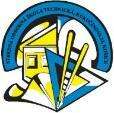 3650M Staviteľstvo(požiarna ochrana)
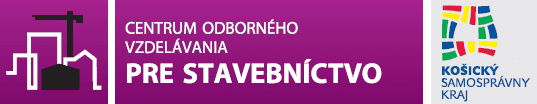 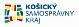 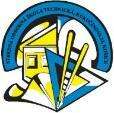 3650M Staviteľstvo(požiarna ochrana)
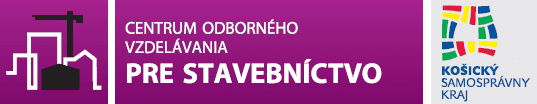 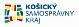 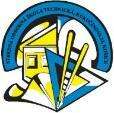 3650 MStaviteľstvo(požiarna ochrana)
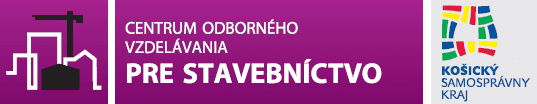 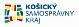 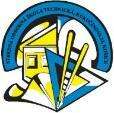 3650 MStaviteľstvo(požiarna ochrana)
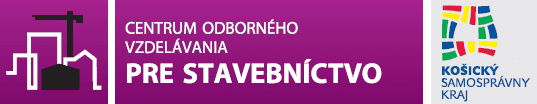 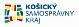 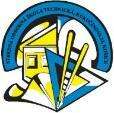 3650 MStaviteľstvo(požiarna ochrana)
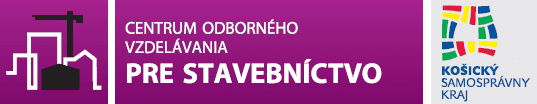 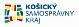 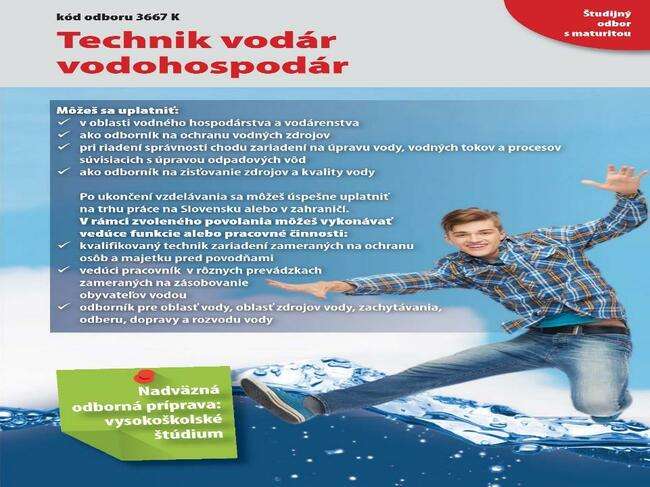 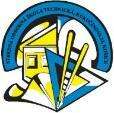 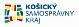 3667 KTechnikvodár vodohospodár
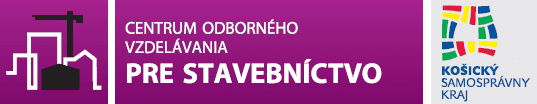 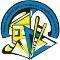 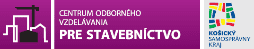 Vysvedčenie o maturitnej skúške a výučný list
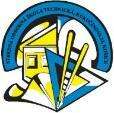 3667 KTechnikvodohospodár
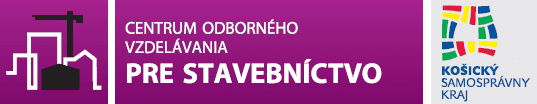 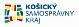 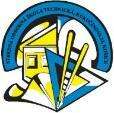 3667 KTechnikvodár vodohospodár
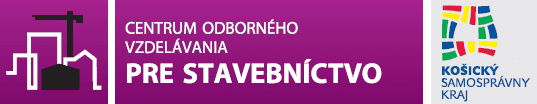 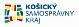 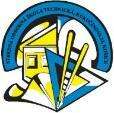 3667 KTechnikvodár vodohospodár
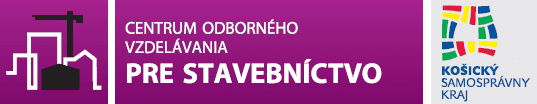 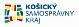 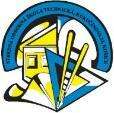 3667 KTechnikvodár vodohospodár
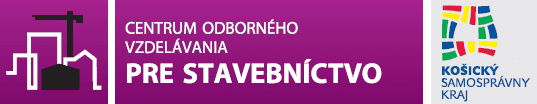 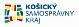 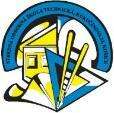 3667 KTechnikvodár vodohospodár
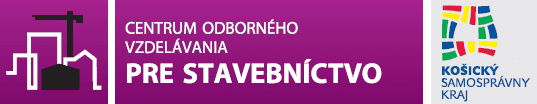 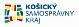 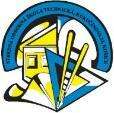 3667 KTechnikvodár vodohospodár
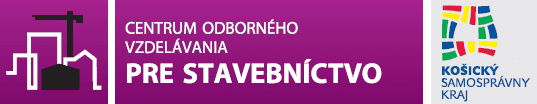 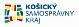 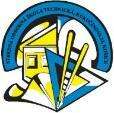 3667Technikvodár vodohospodár
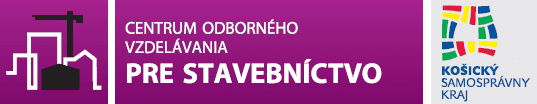 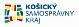 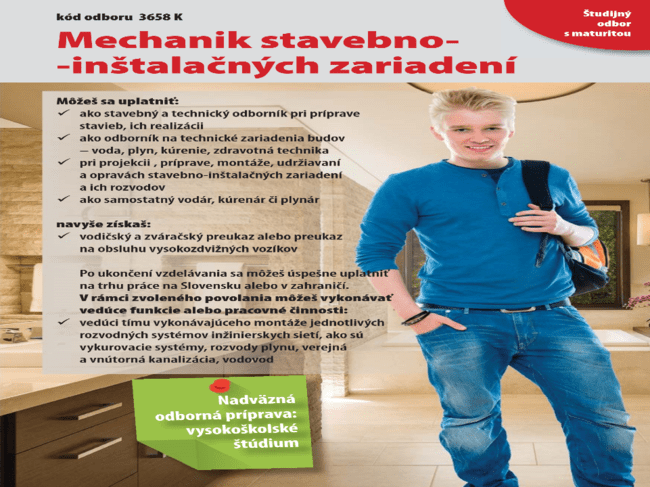 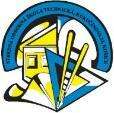 Vysvedčenie o maturitnej skúške a výučný list
3658 KMechanikstavebno-inštalačnýchzariadení
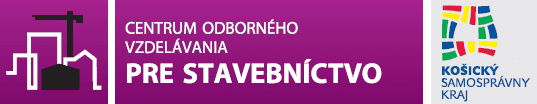 MSIZ
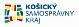 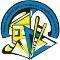 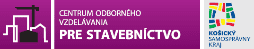 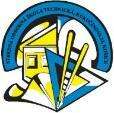 3658 KMechanik stavebno-inštalačnýchzariadení
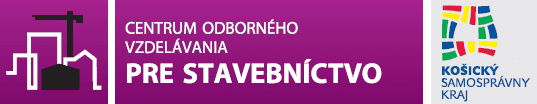 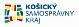 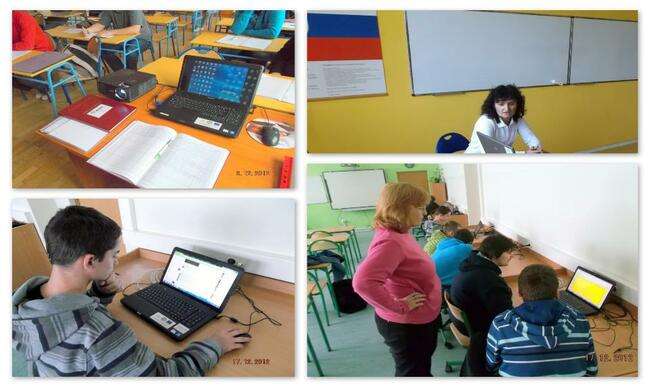 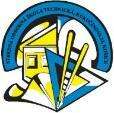 3658 KMechanik stavebno-inštalačných zariadení
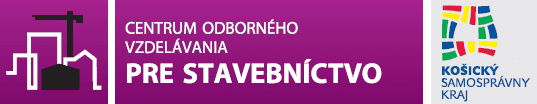 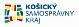 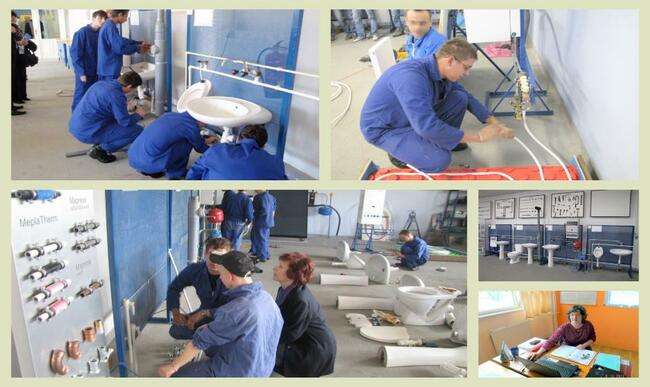 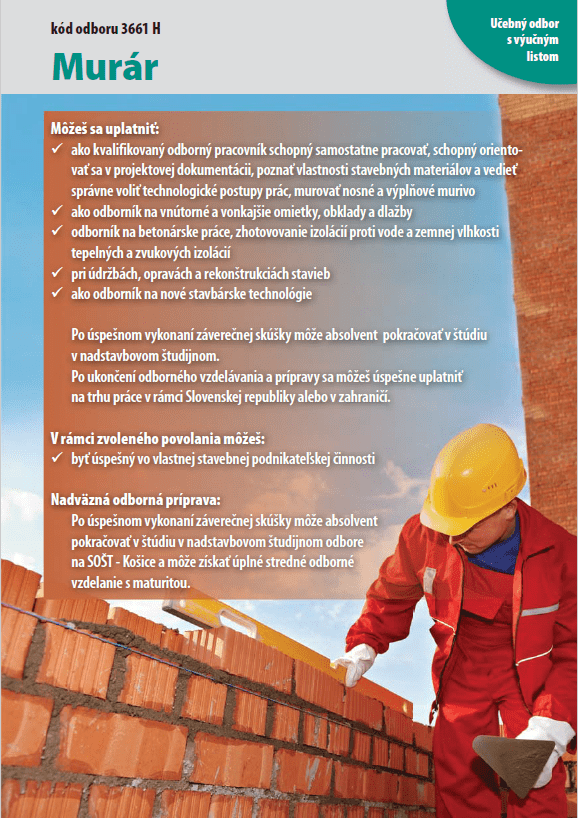 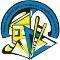 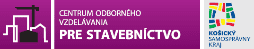 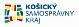 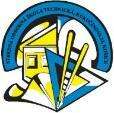 3661 H Murár
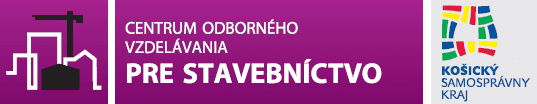 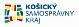 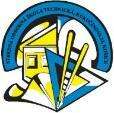 3661 HMurár
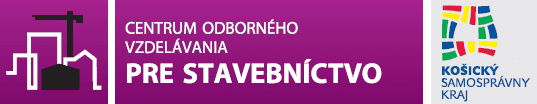 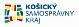 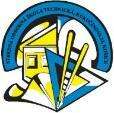 3661 HMurár
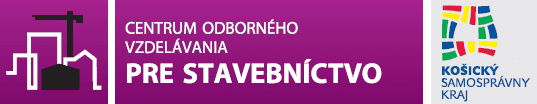 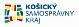 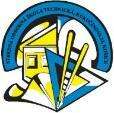 3661 HMurár
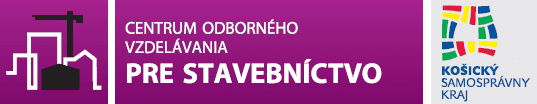 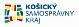 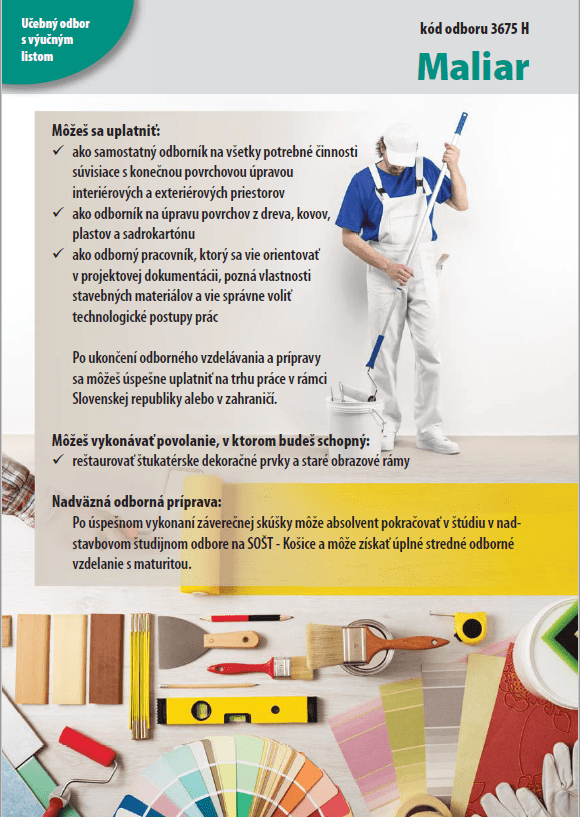 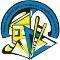 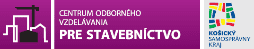 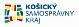 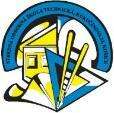 3675 HMaliar
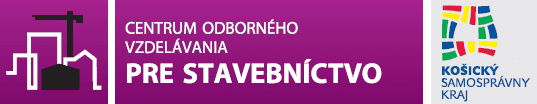 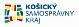 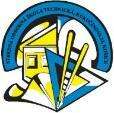 3675 HMaliar
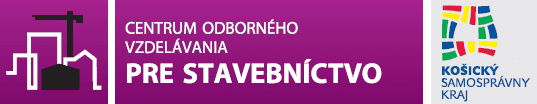 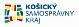 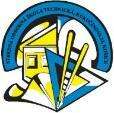 3675 H Maliar
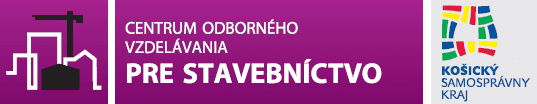 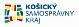 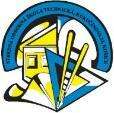 3675 HMaliar
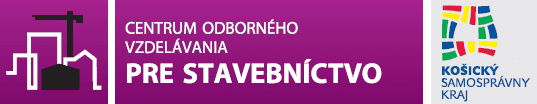 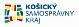 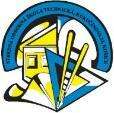 3675 HMaliar
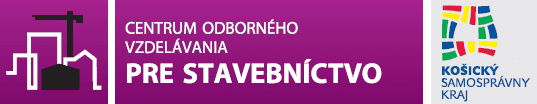 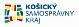 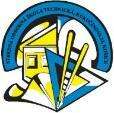 3675 HMaliar
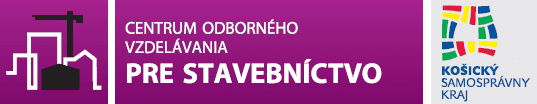 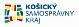 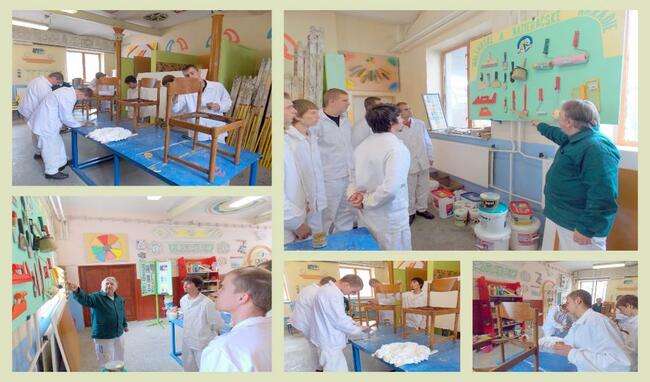 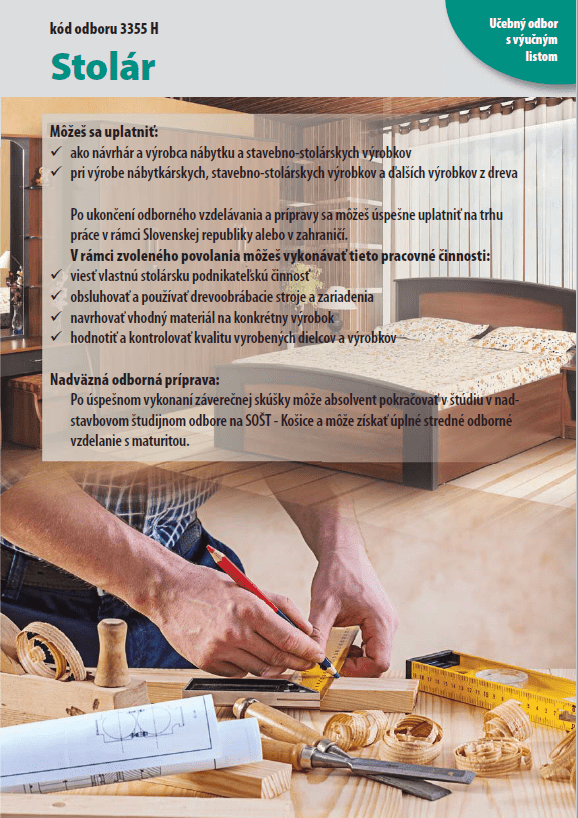 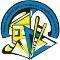 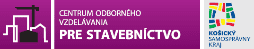 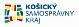 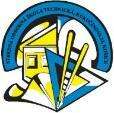 3355 HStolár
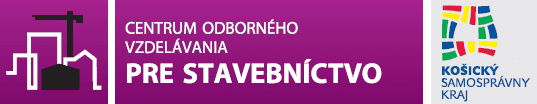 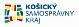 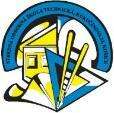 3355 HStolár
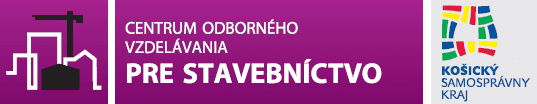 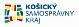 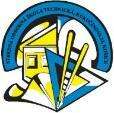 3355 HStolár
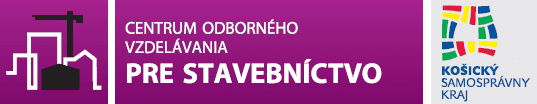 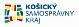 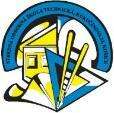 3355 HStolár
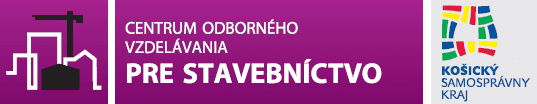 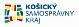 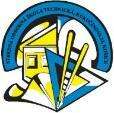 3355 HStolár
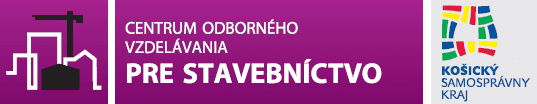 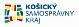 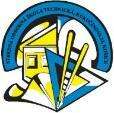 3355 HStolár
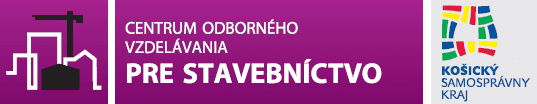 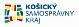 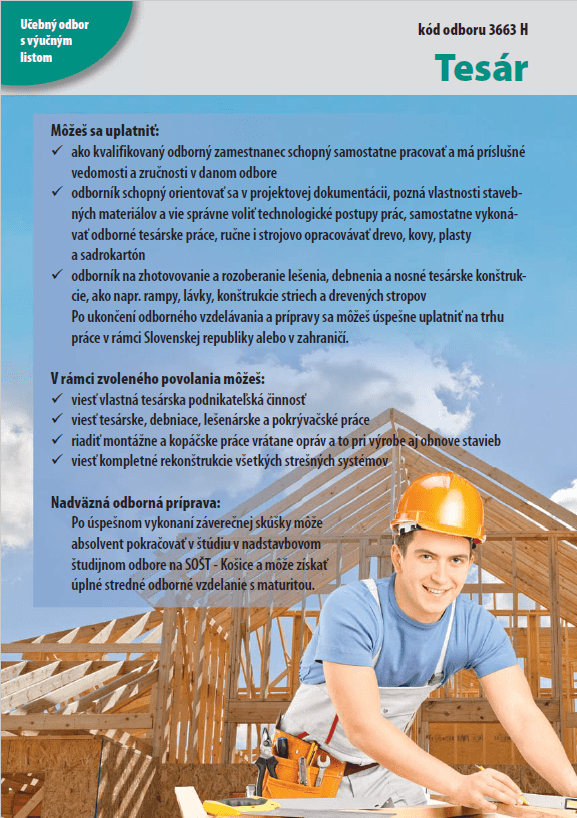 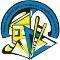 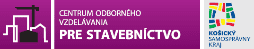 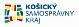 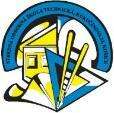 3663 H Tesár
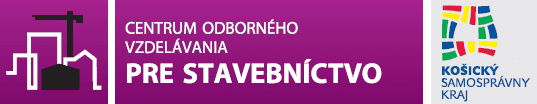 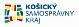 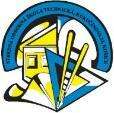 3663 HTesár
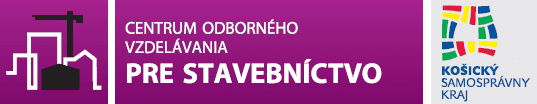 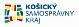 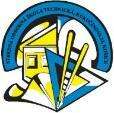 3663 HTesár
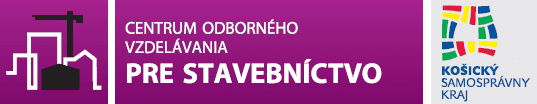 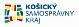 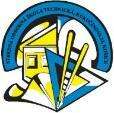 3663 HTesár
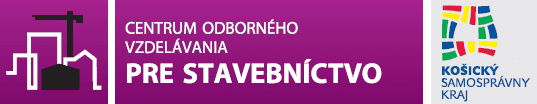 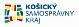 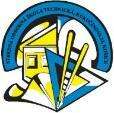 3663 HTesár
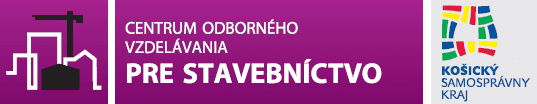 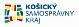 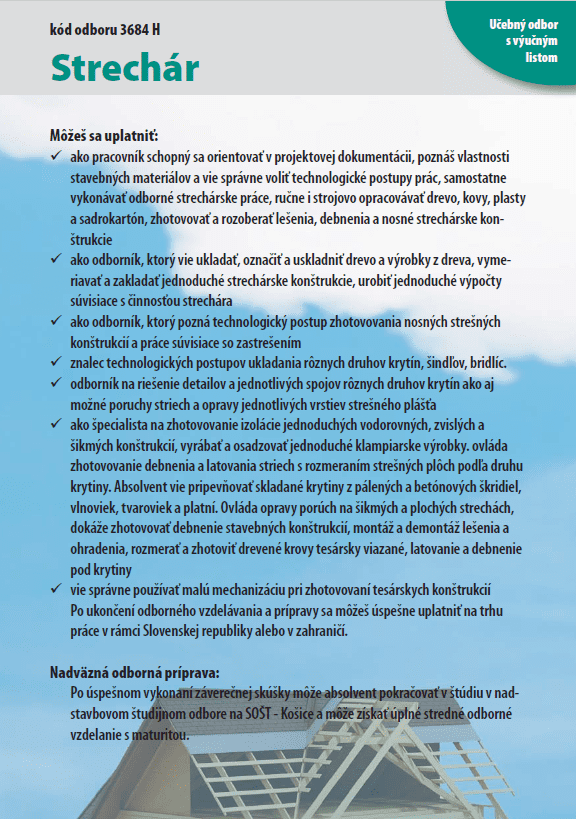 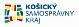 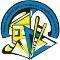 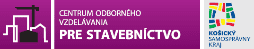 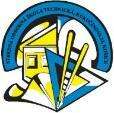 3684 H Strechár
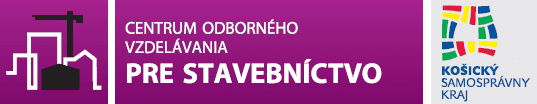 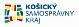 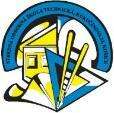 3684 H Strechár
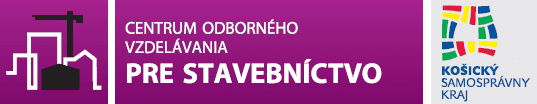 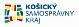 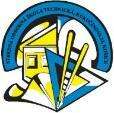 3684 HStrechár
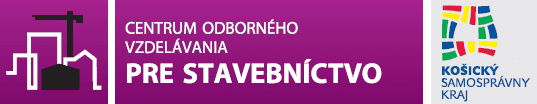 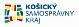 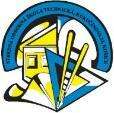 3684 HStrechár
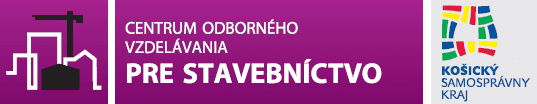 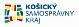 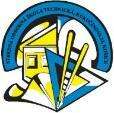 3684 HStrechár
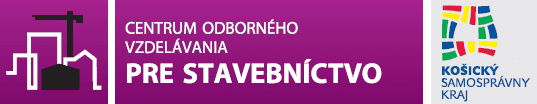 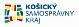 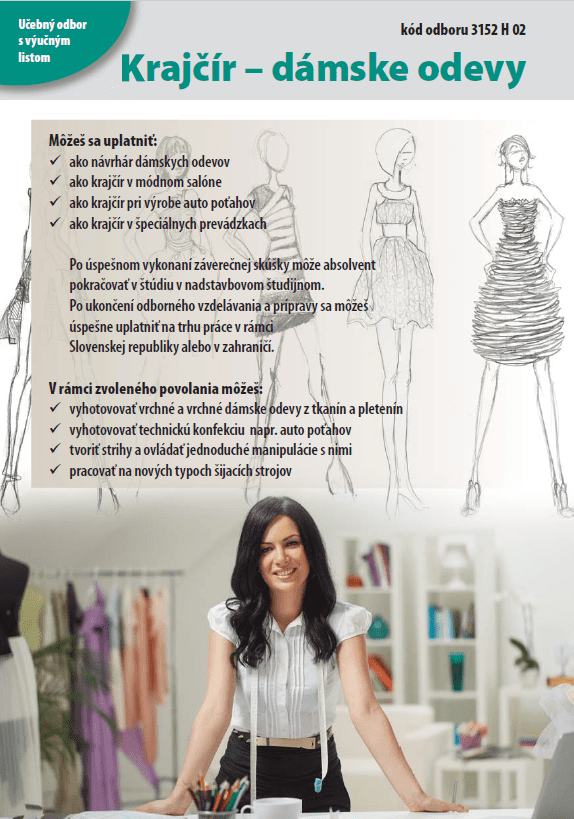 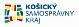 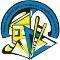 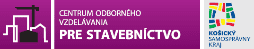 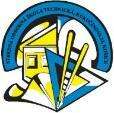 3152 HKrajčír- dámske odevy
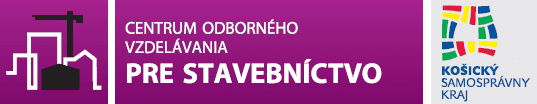 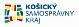 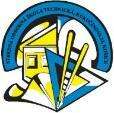 3152 HKrajčír- dámske odevy
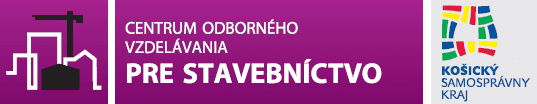 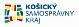 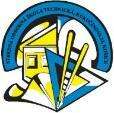 3152 HKrajčír- dámske odevy
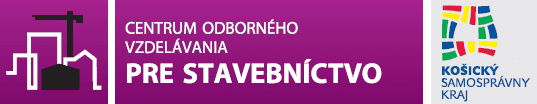 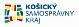 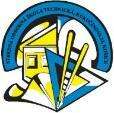 3152 H Krajčír- dámske odevy
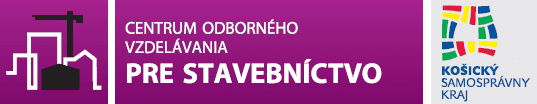 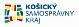 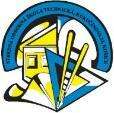 3152 HKrajčír- dámske odevy
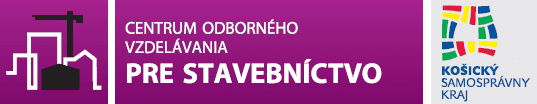 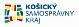 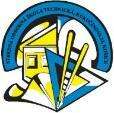 3152 HKrajčír- dámske odevy
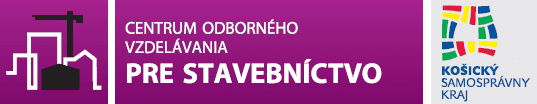 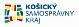 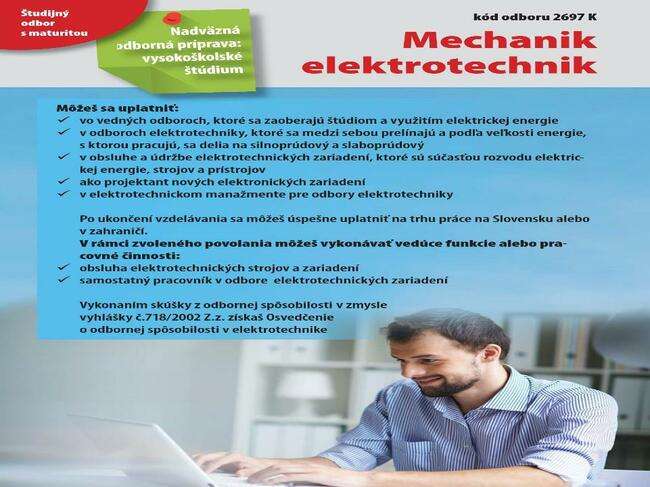 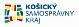 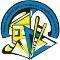 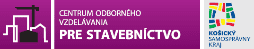 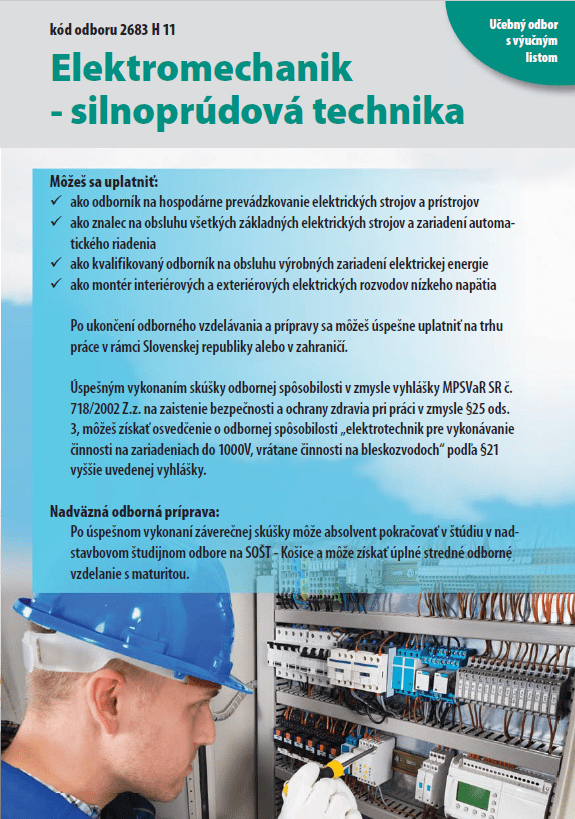 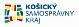 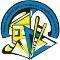 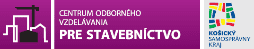 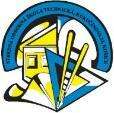 2683 H 11Elektromechaniksilnoprúdová technika
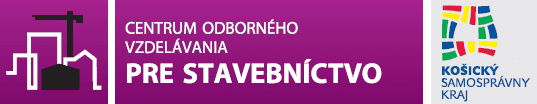 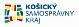 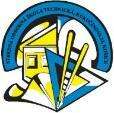 2683 H 11Elektromechaniksilnoprúdová technika
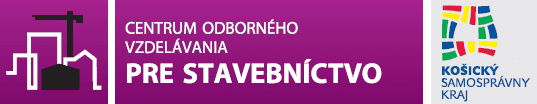 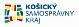 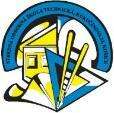 2683 H 11Elektromechaniksilnoprúdová technika
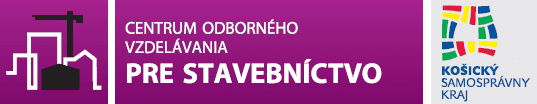 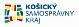 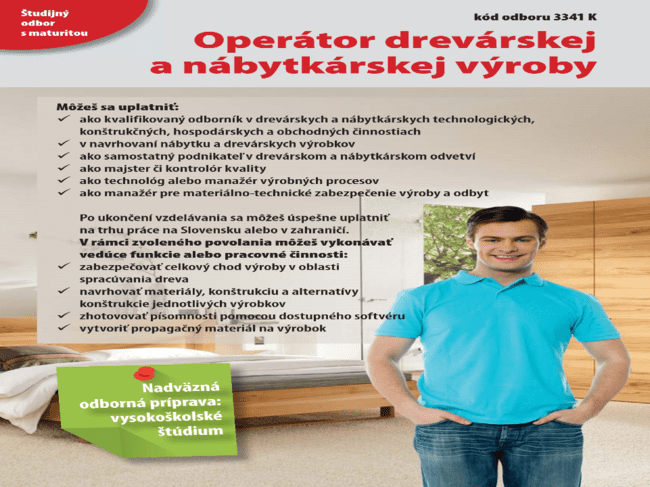 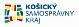 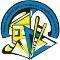 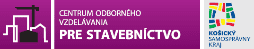 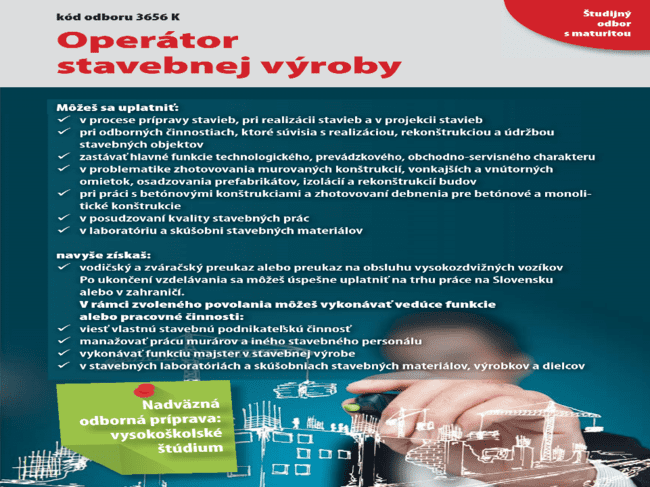 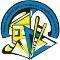 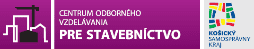 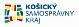